Детям
 о финансах
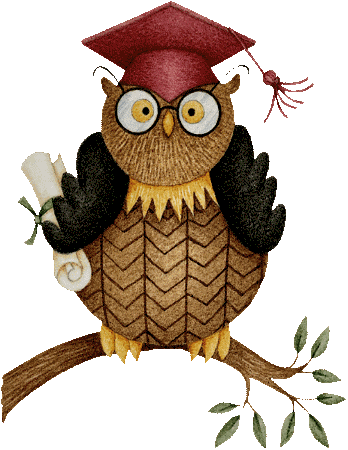 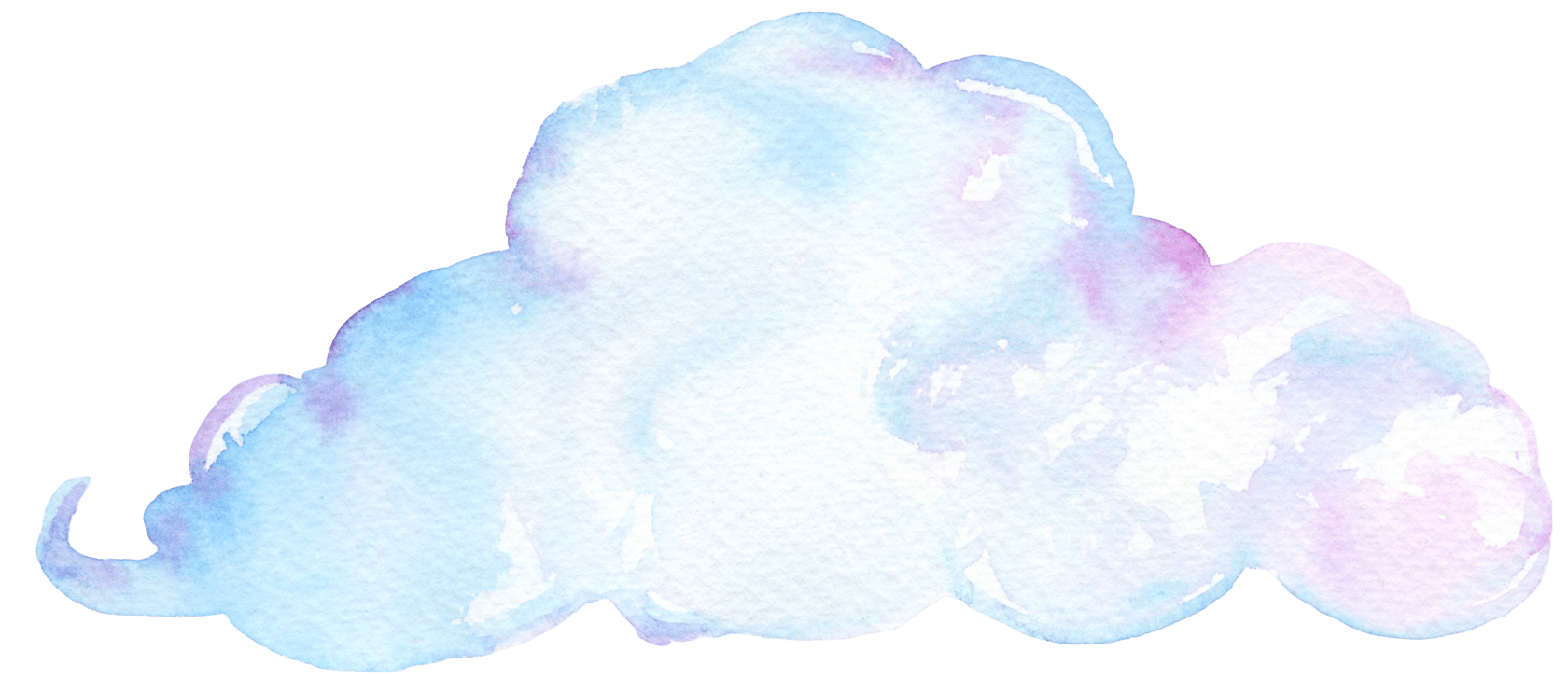 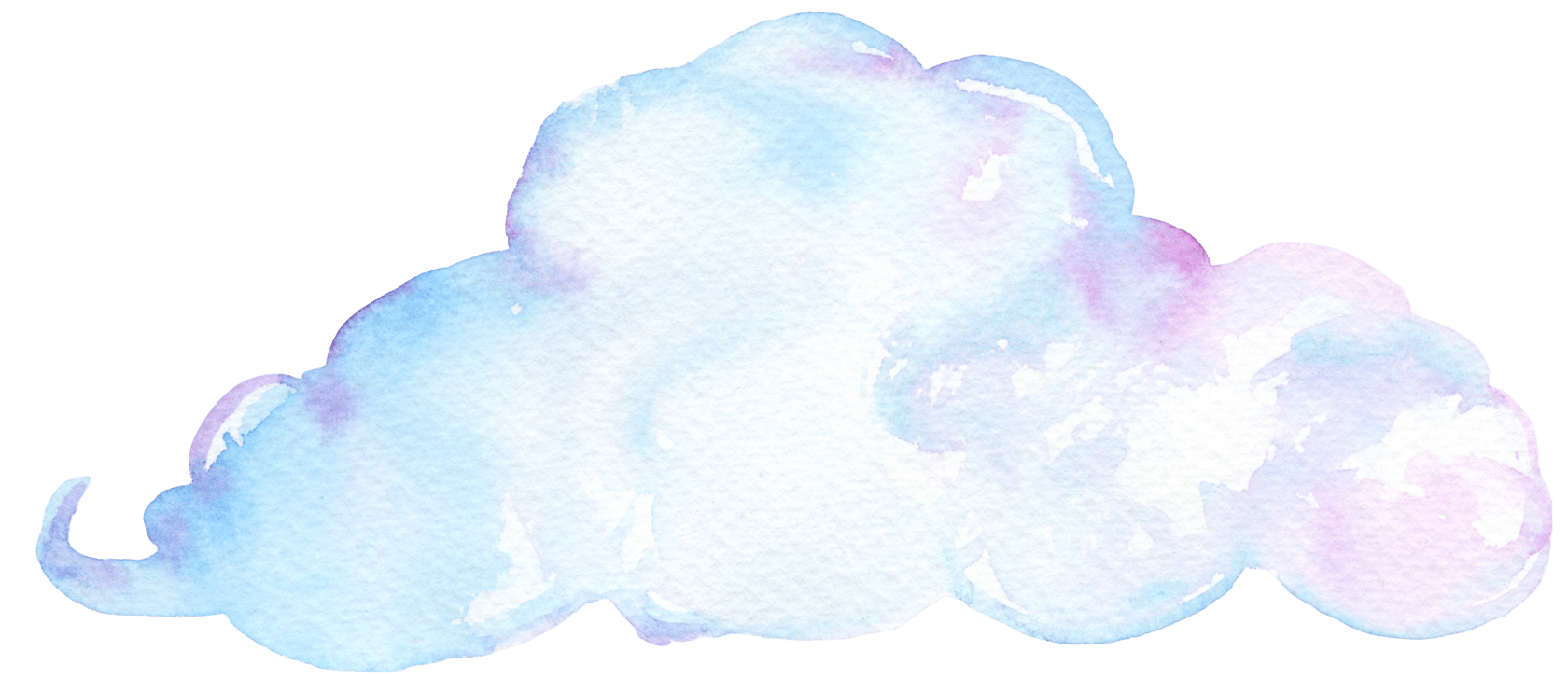 Здравствуйте ребята!
            Я Ученная Сова!
Сегодня я предлагаю вам
 познакомиться!
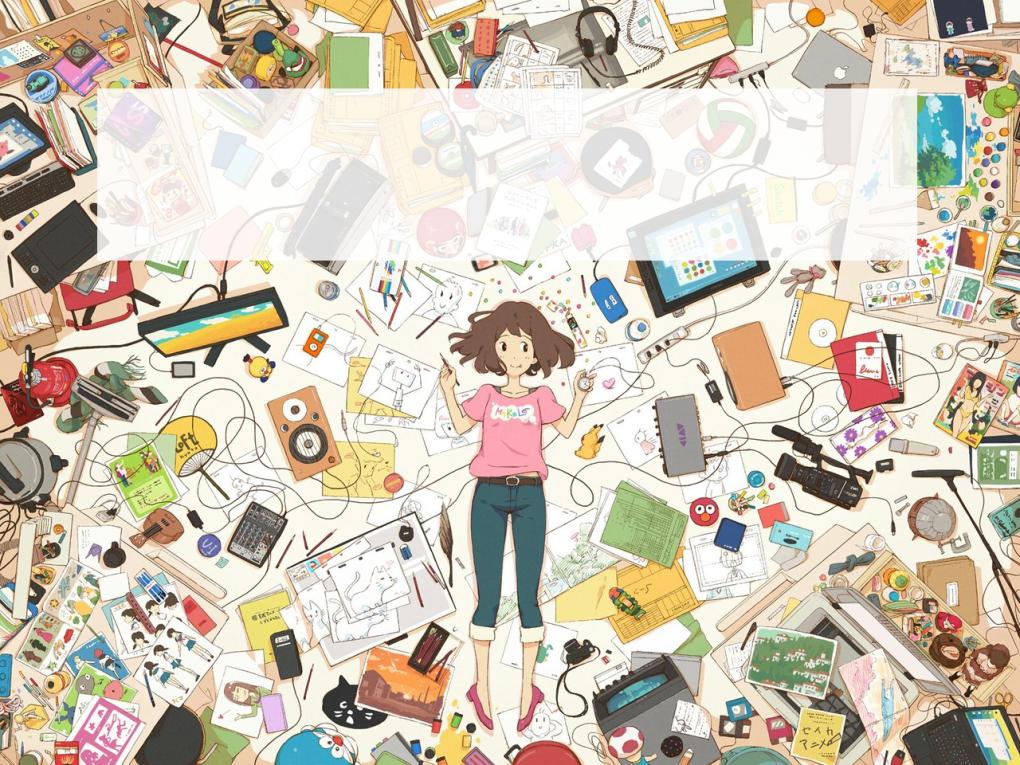 Посмотрите вокруг! Что вы видите? Нас окружает множество разнообразных вещей! Как вы думаете откуда ВСЕ ЭТИ ВЕЩИ?
Посмотрите вокруг! Что вы видите? Нас окружает множество разнообразных вещей! Как вы думаете откуда все эти вещи?
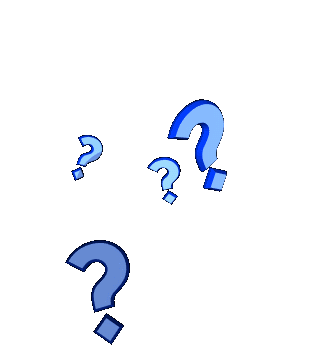 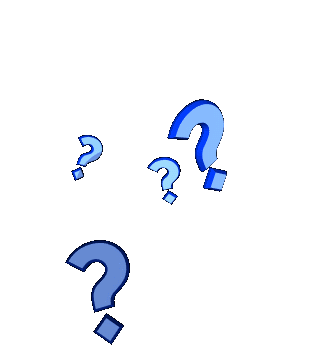 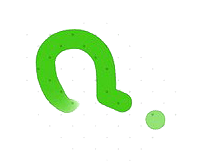 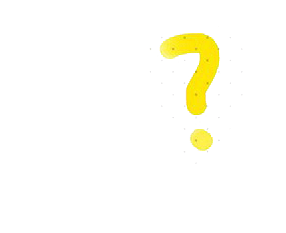 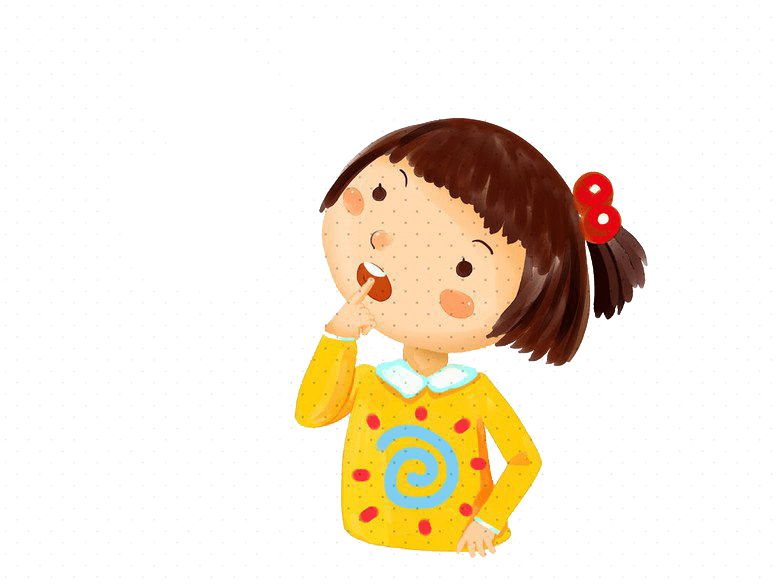 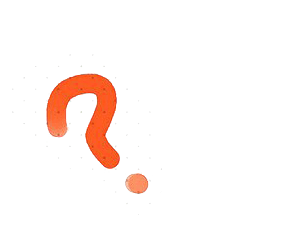 А в каком месте их купили?
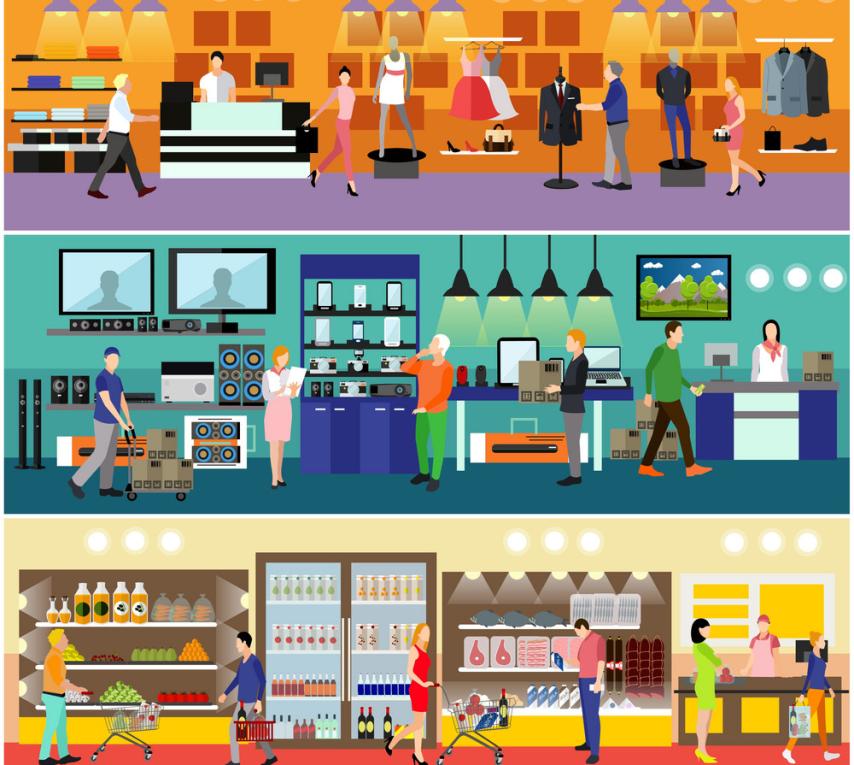 Все вещи
приобретаются в
МАГАЗИНАХ!
А в каком месте их купили?
Люди в магазинах могут купить
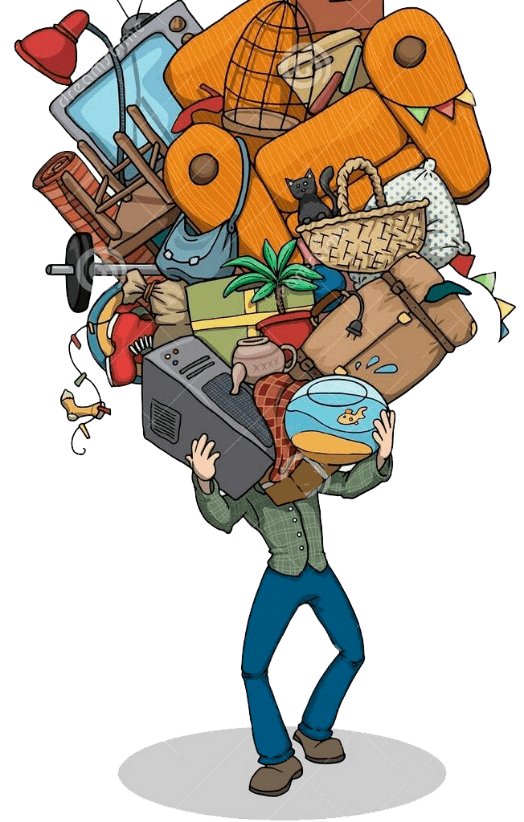 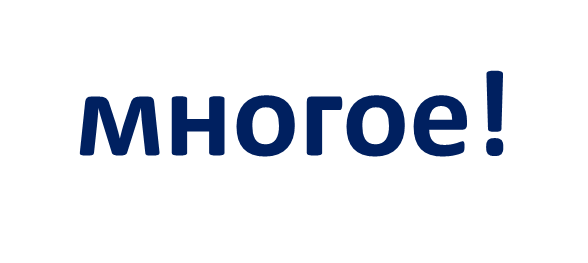 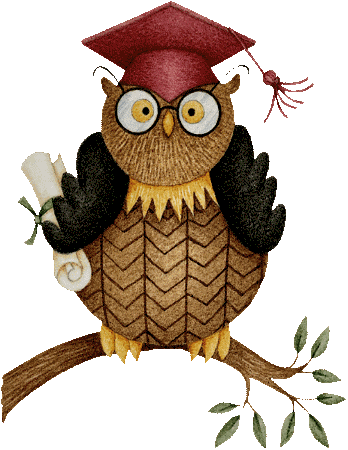 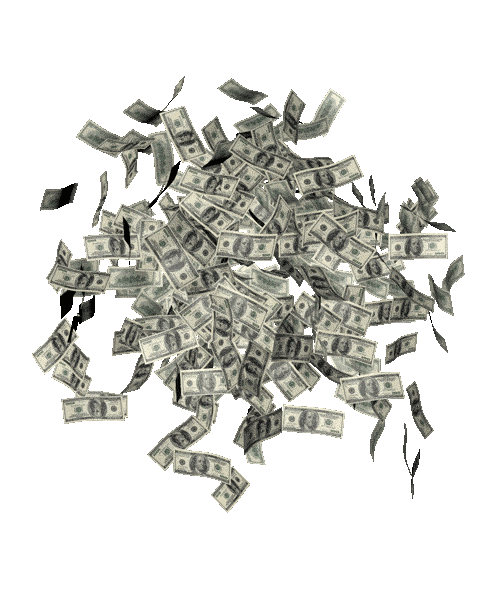 если есть…
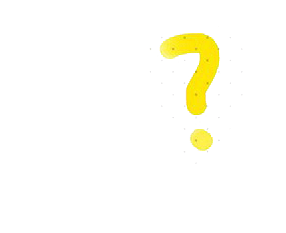 Откуда появляются деньги?
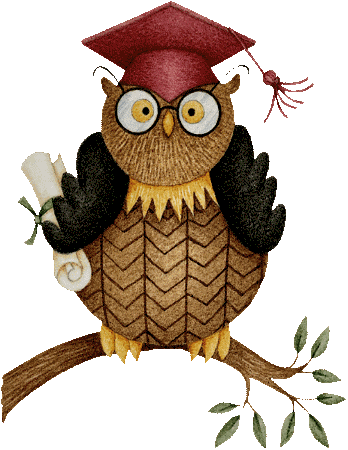 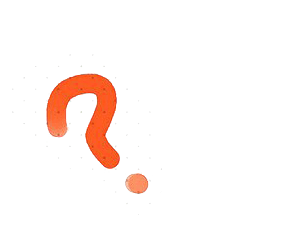 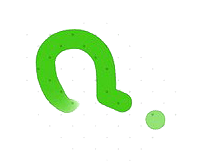 Может как в сказке?
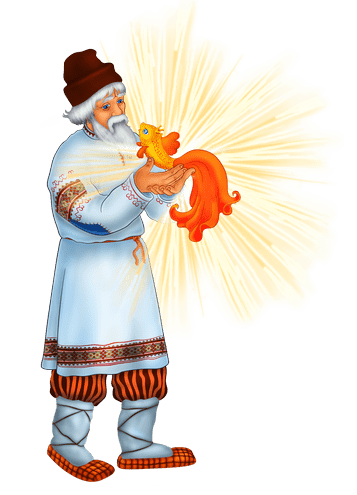 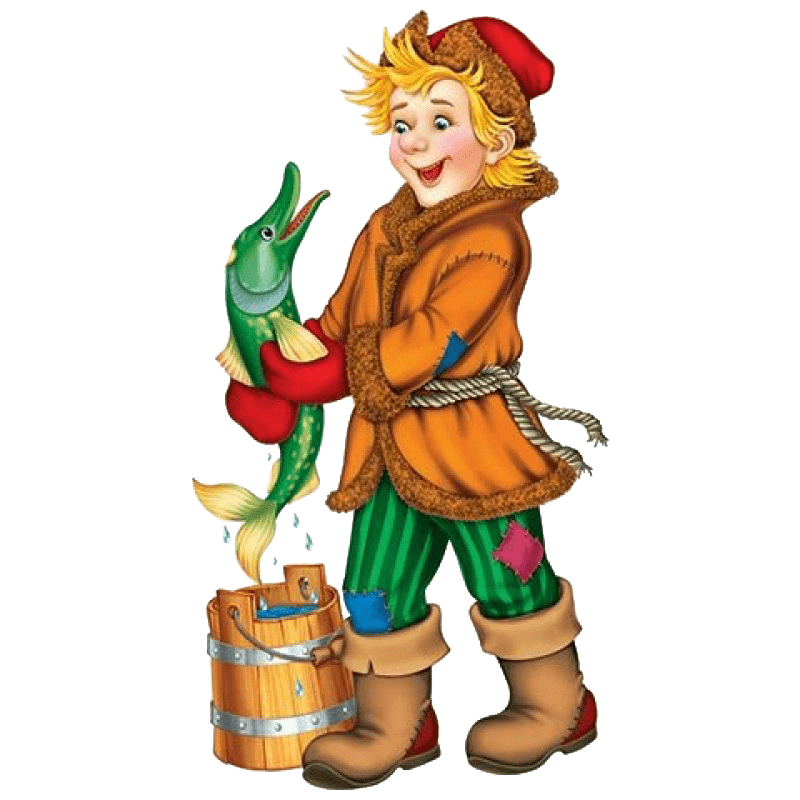 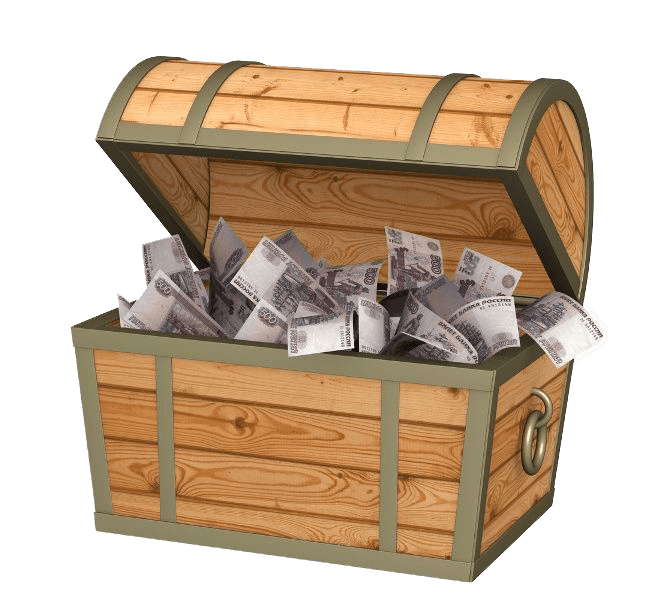 Нужно попросить волшебную рыбку?
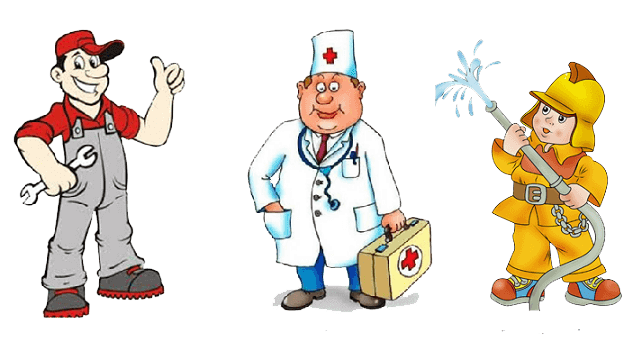 ЗА
РАБОТА
ТЬ
Деньги нужно
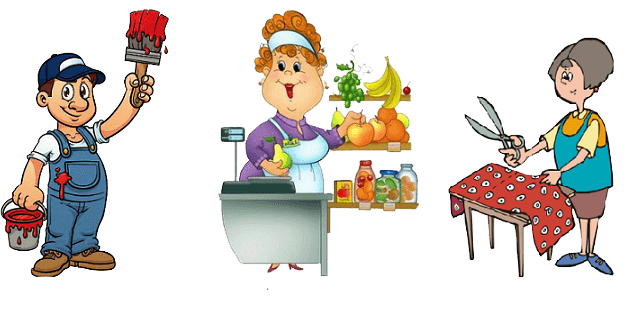 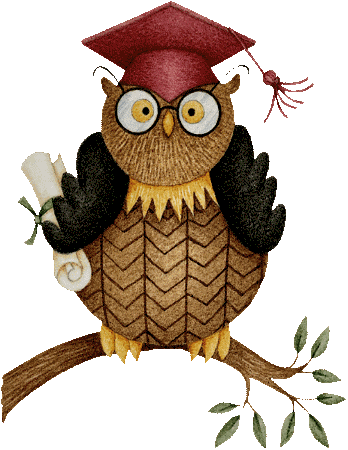 Заработанные деньги
можно получить, 
используя
БАНКОВСКУЮ КАРТУ 
в банкомате
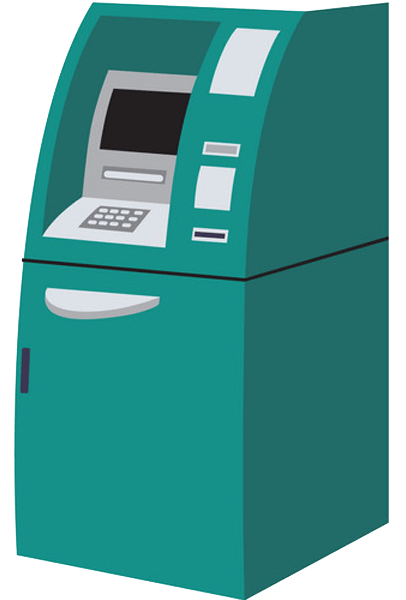 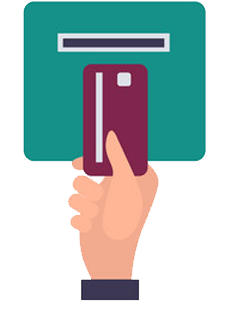 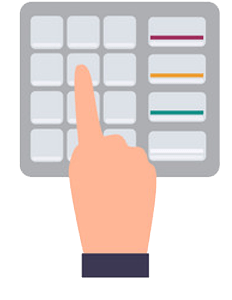 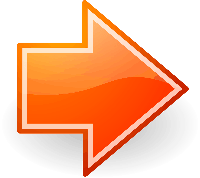 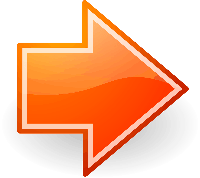 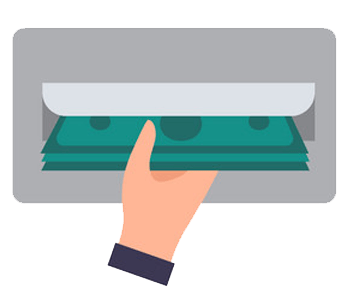 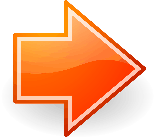 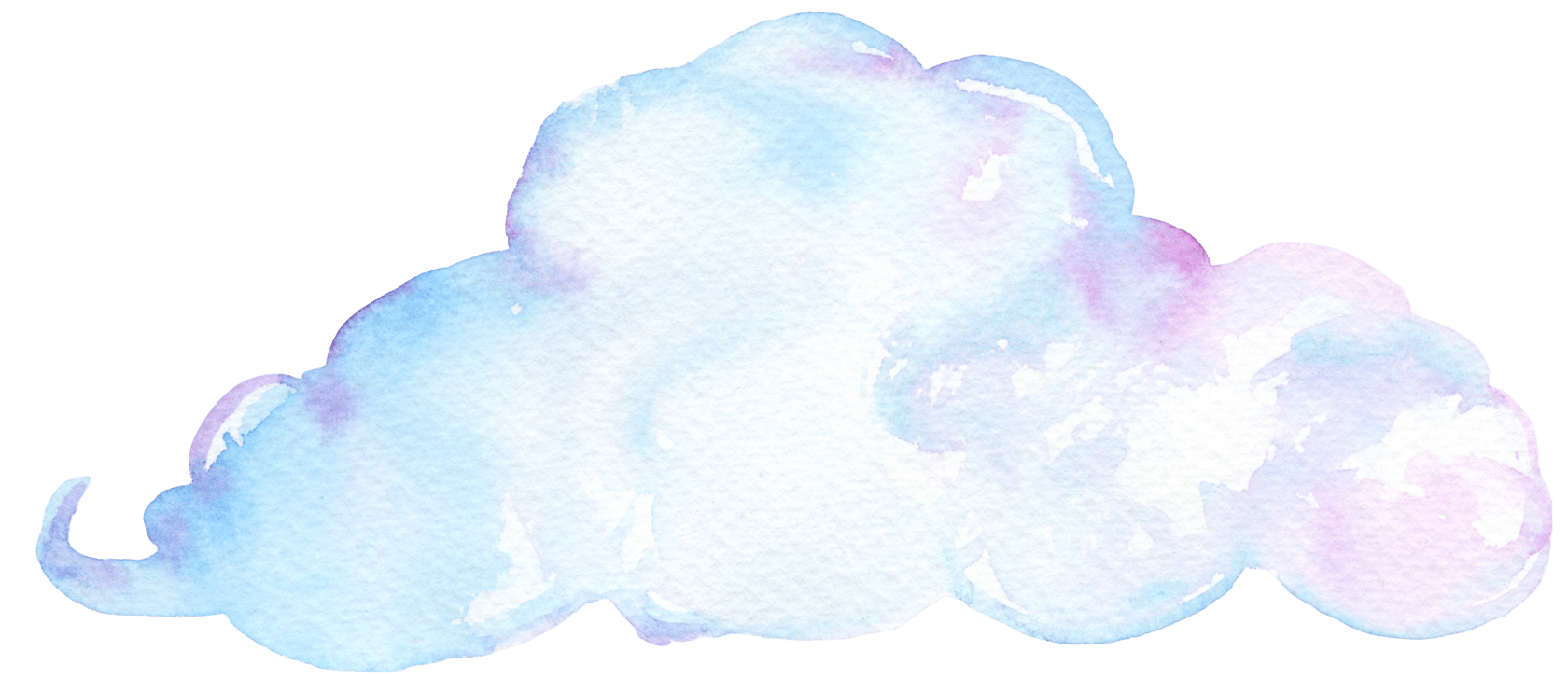 Взрослым!
Заработанные деньги
можно копить или хранить 
В БАНКЕ
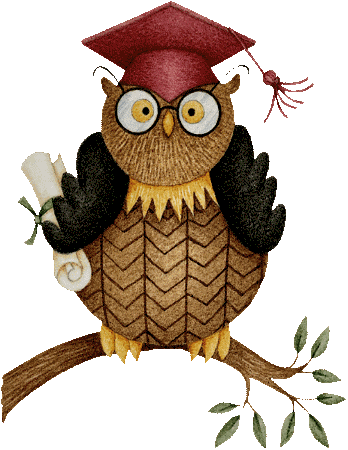 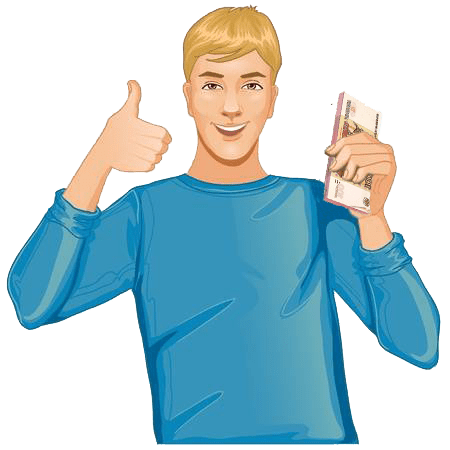 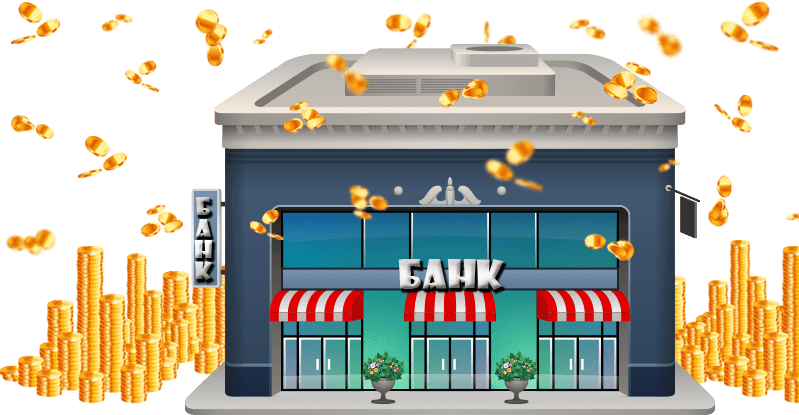 А детям!
       в КОПИЛКЕ!
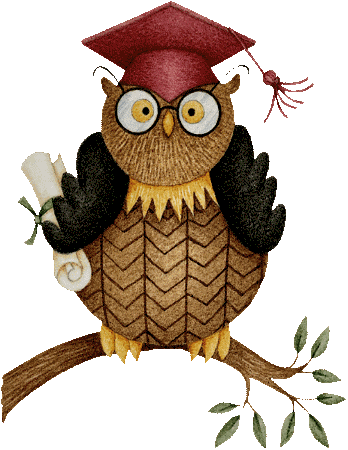 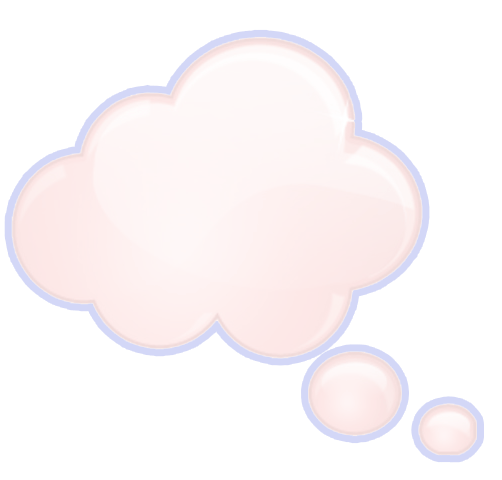 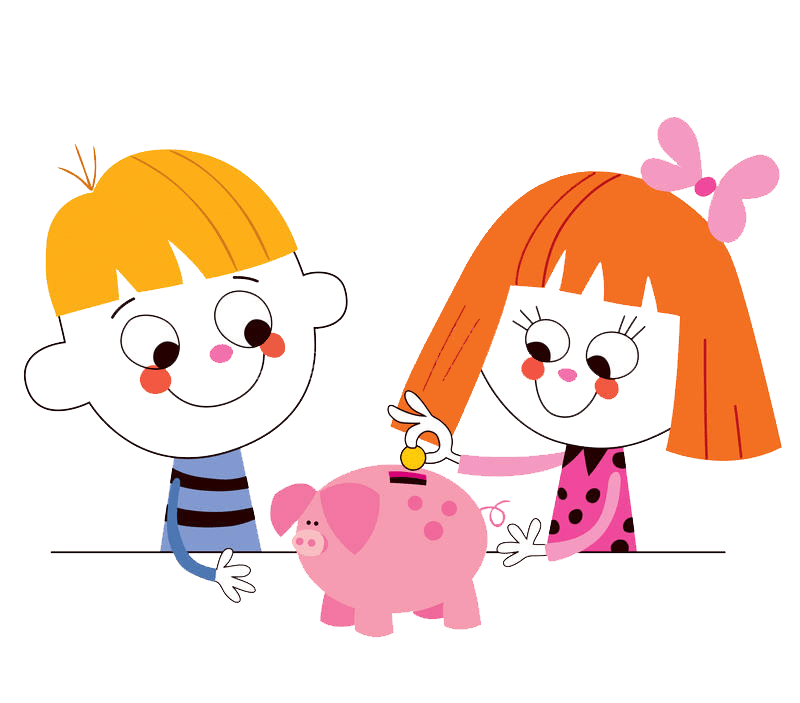 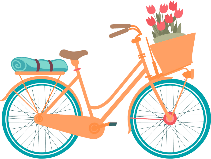 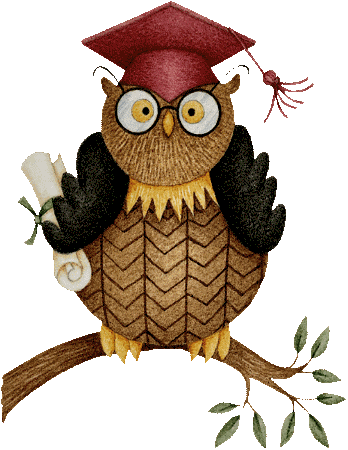 А теперь разгадаем
 

КРОССВОРД
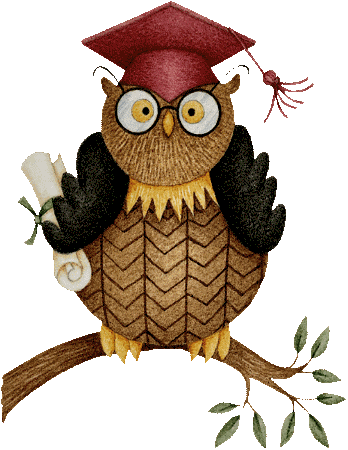 1. Где можно купить вещи,
 окружающие нас?
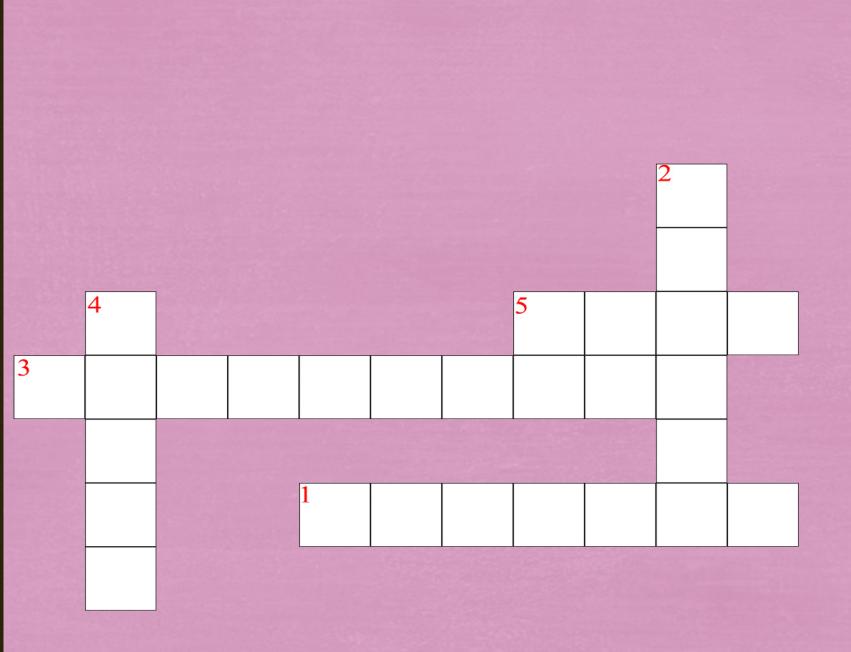 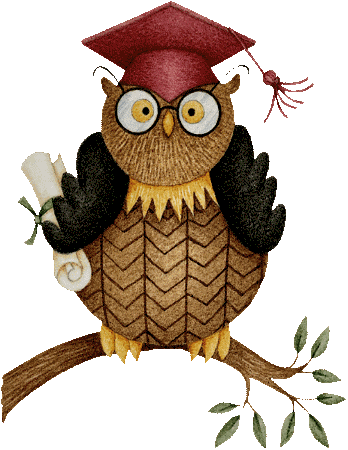 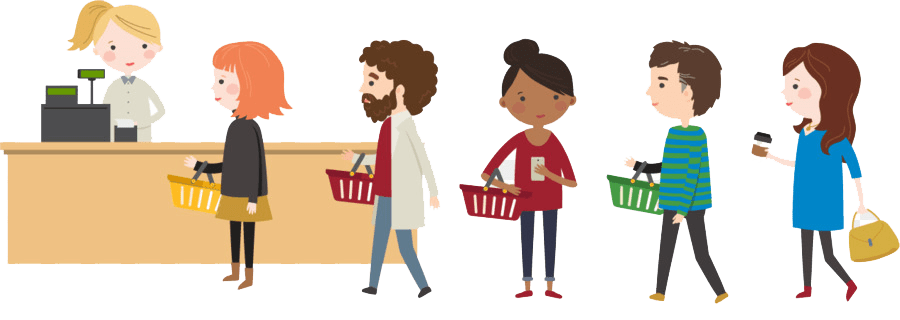 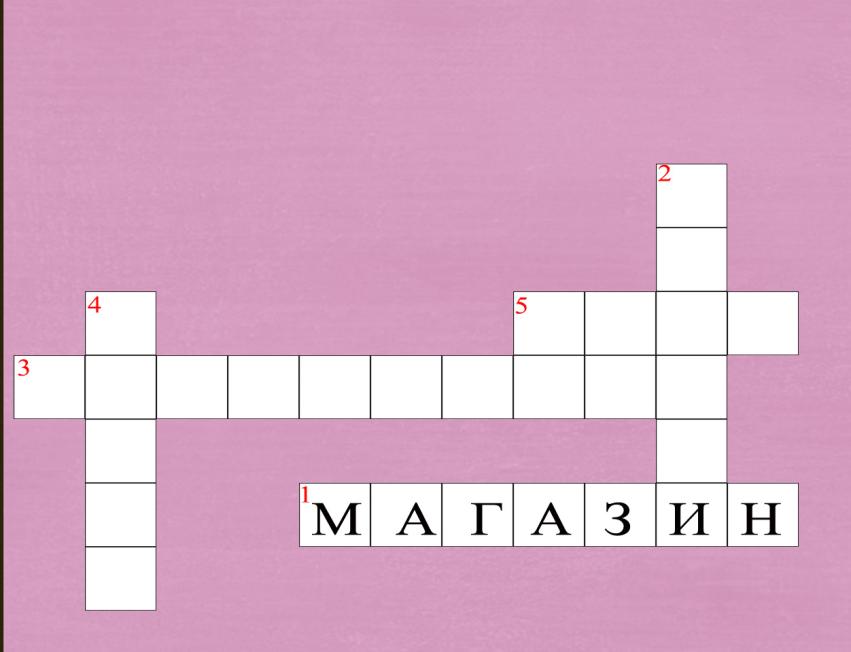 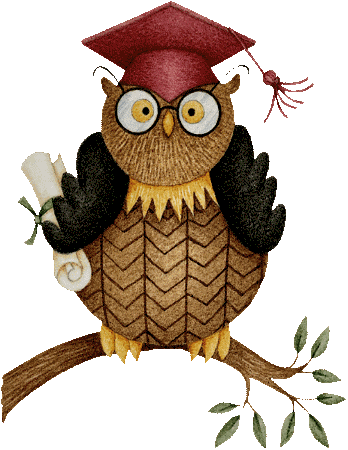 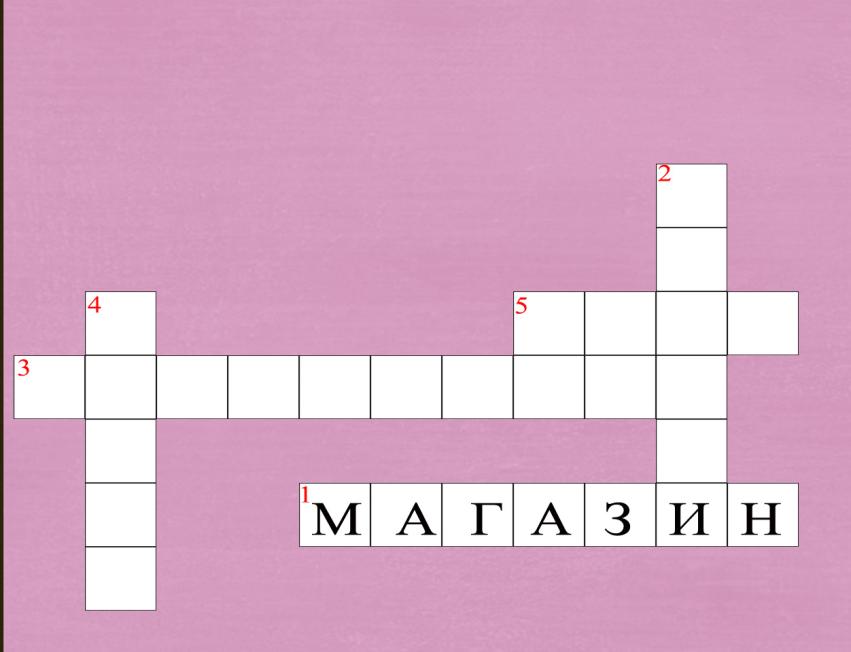 2. На что можно приобрести
(купить) вещь в магазине?
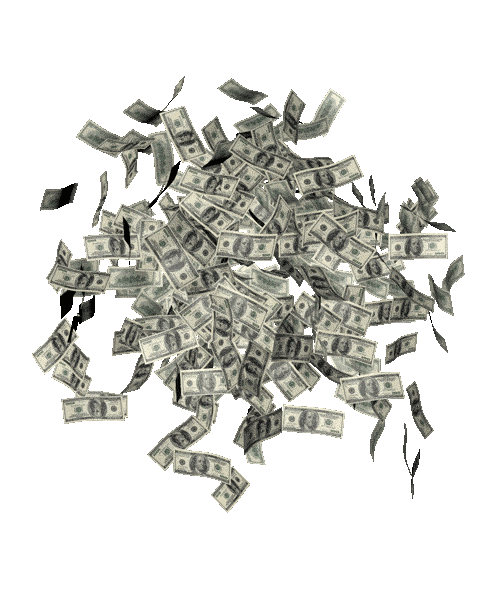 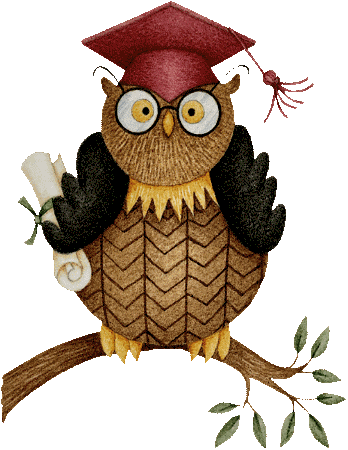 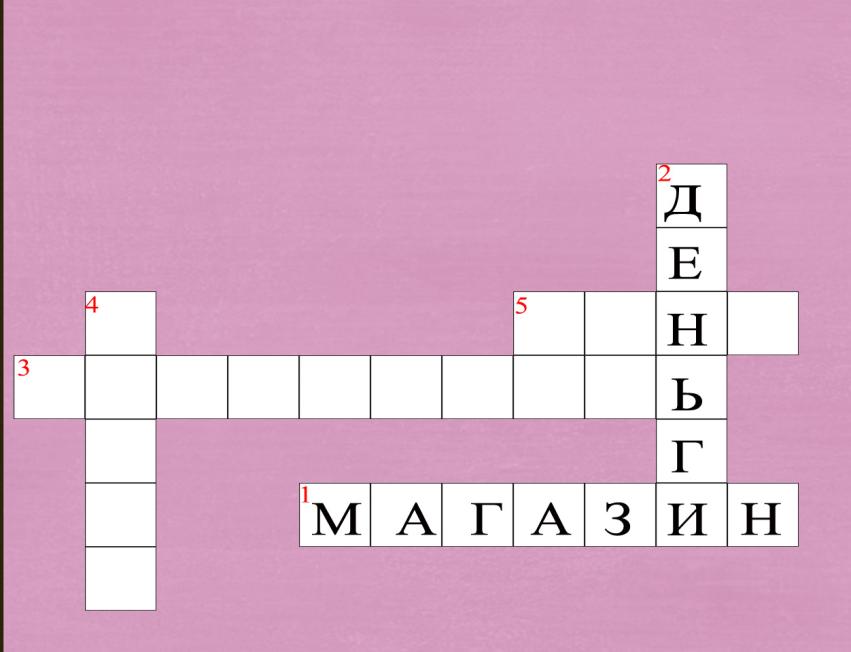 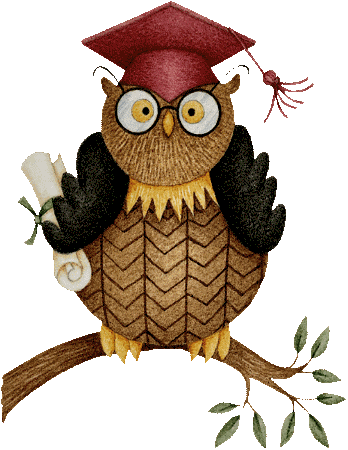 3. Откуда появляются
деньги?
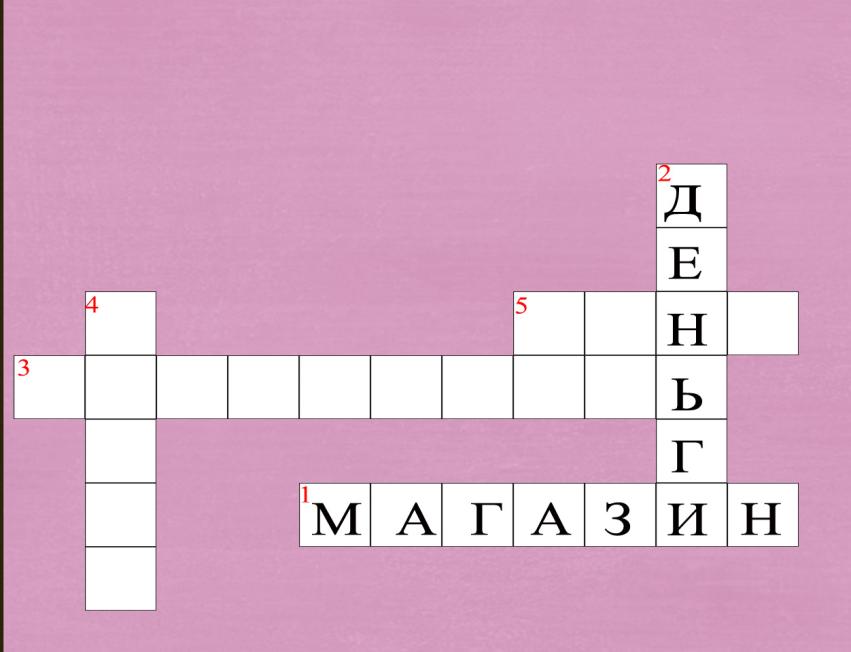 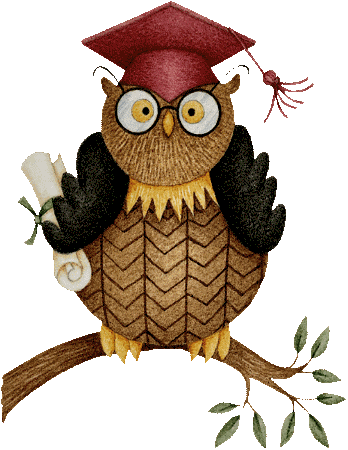 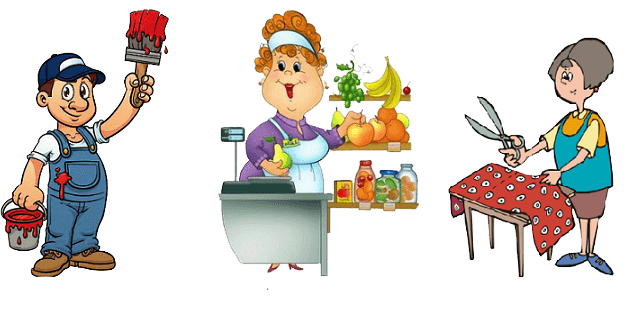 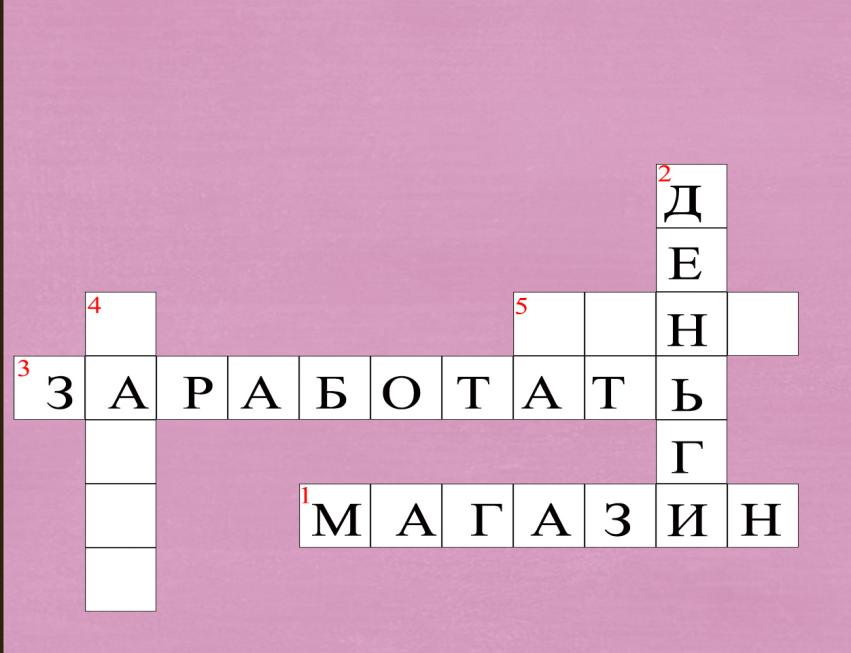 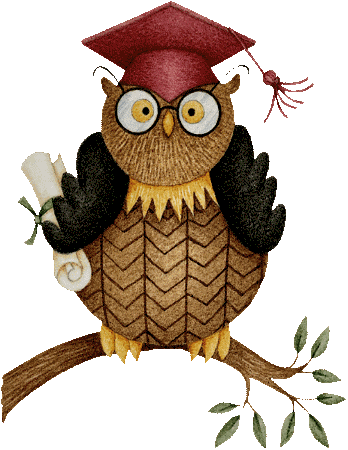 4. С помощью чего можно получить деньги через банкомат?
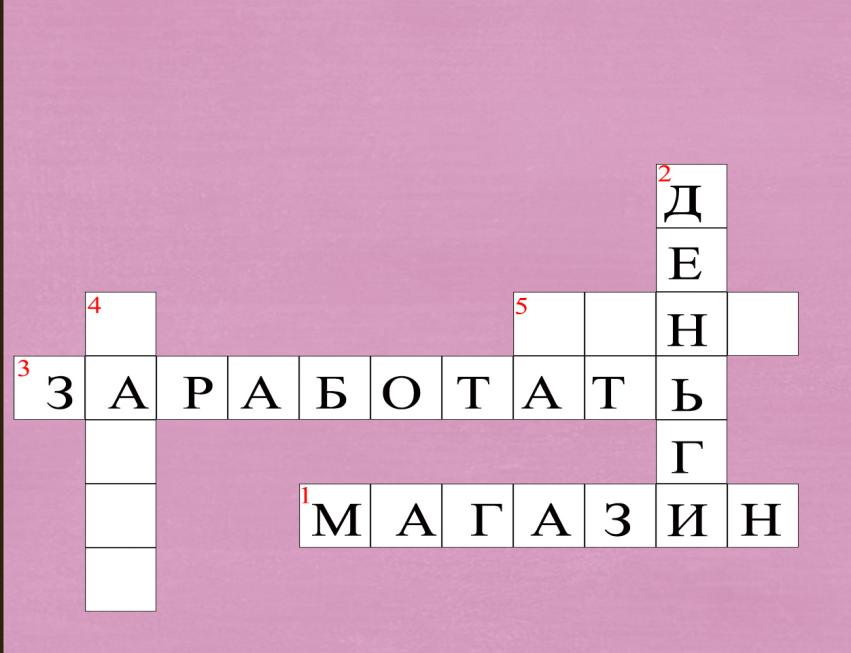 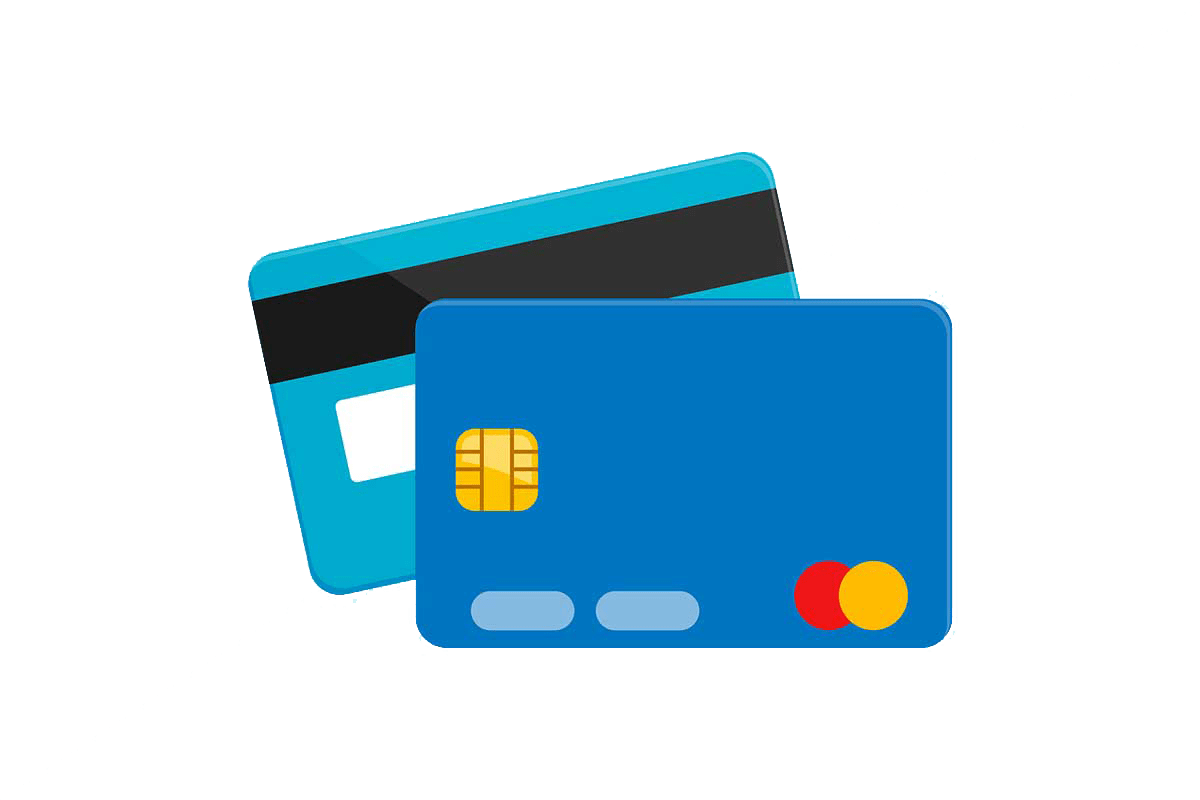 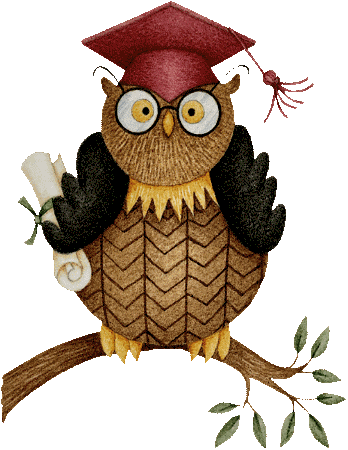 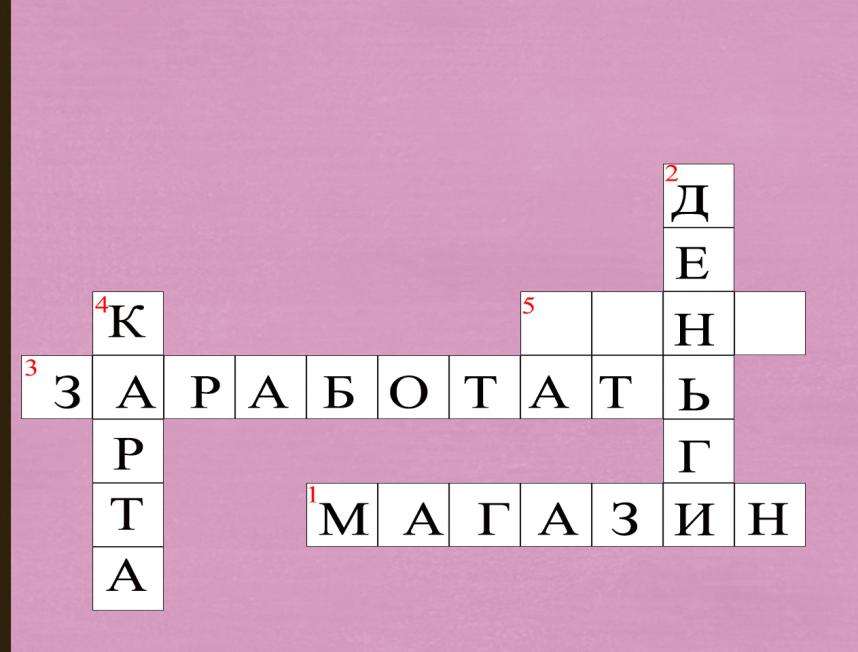 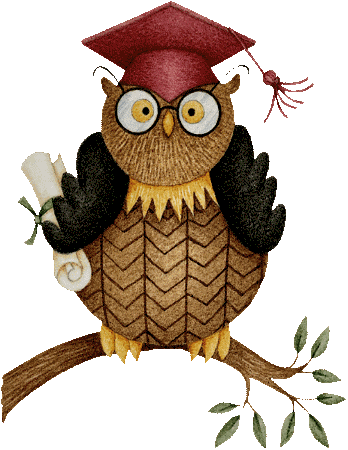 5. В каком месте можно копить и хранить свои деньги?
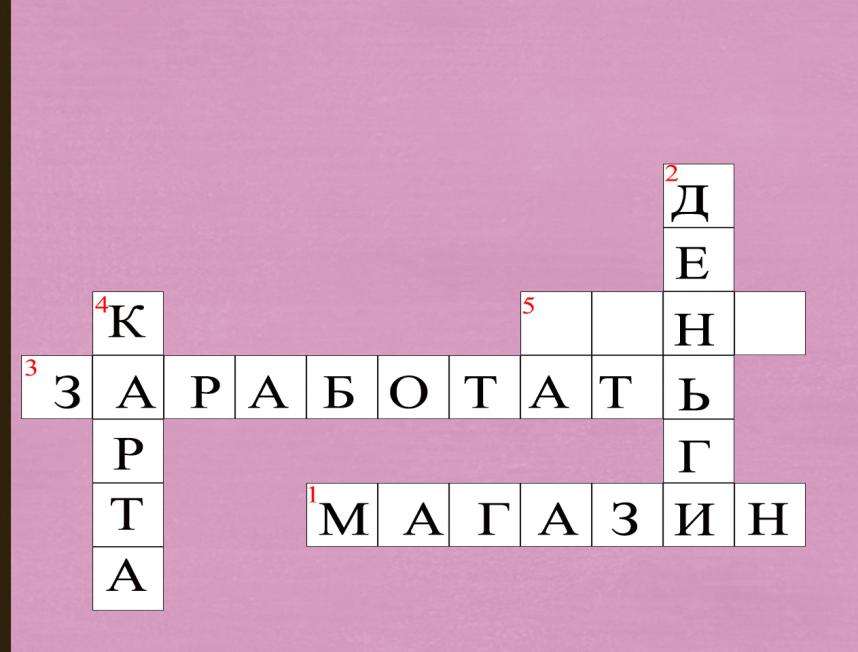 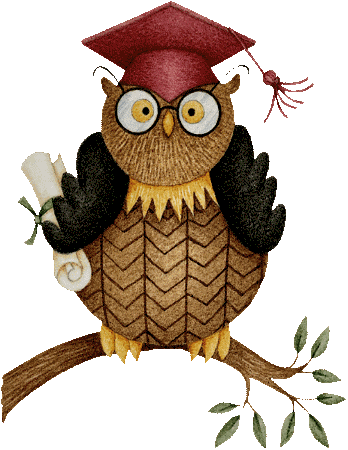 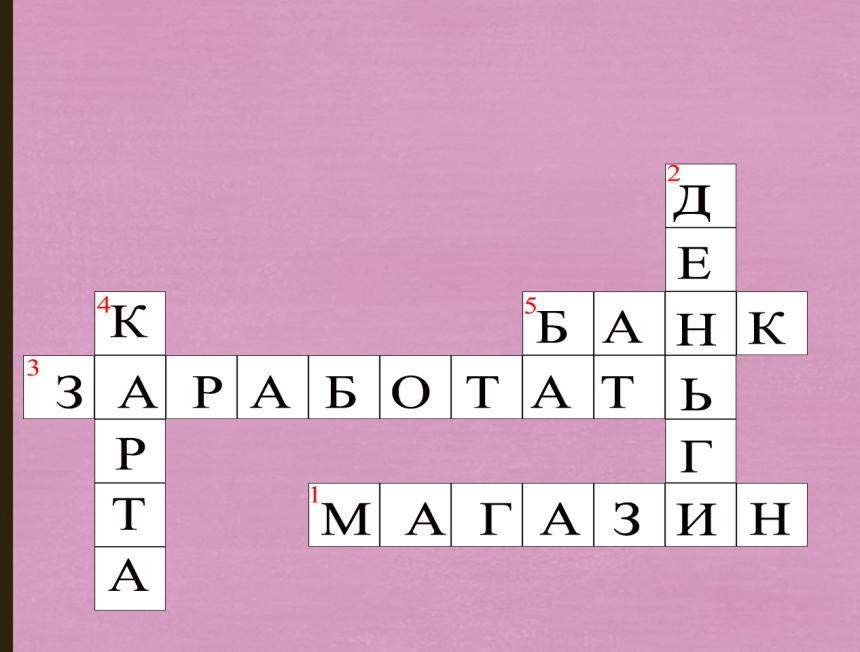 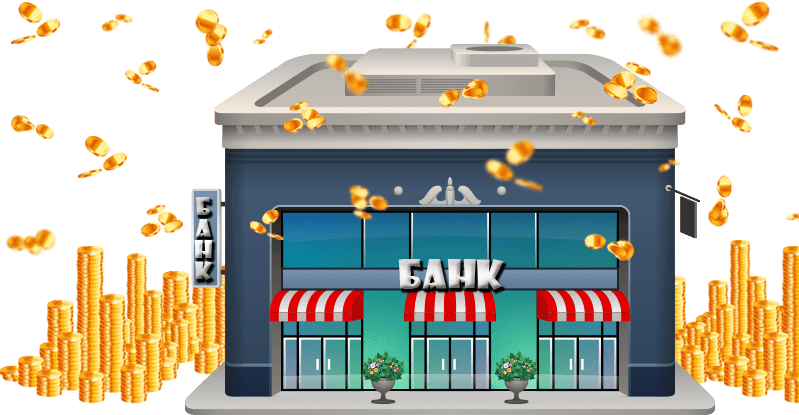 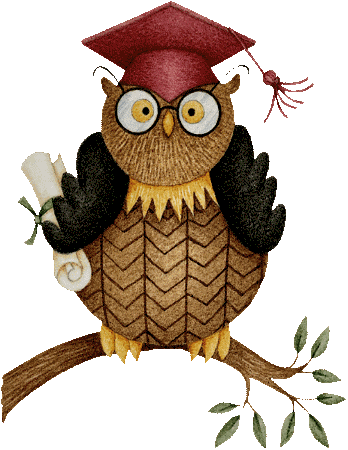 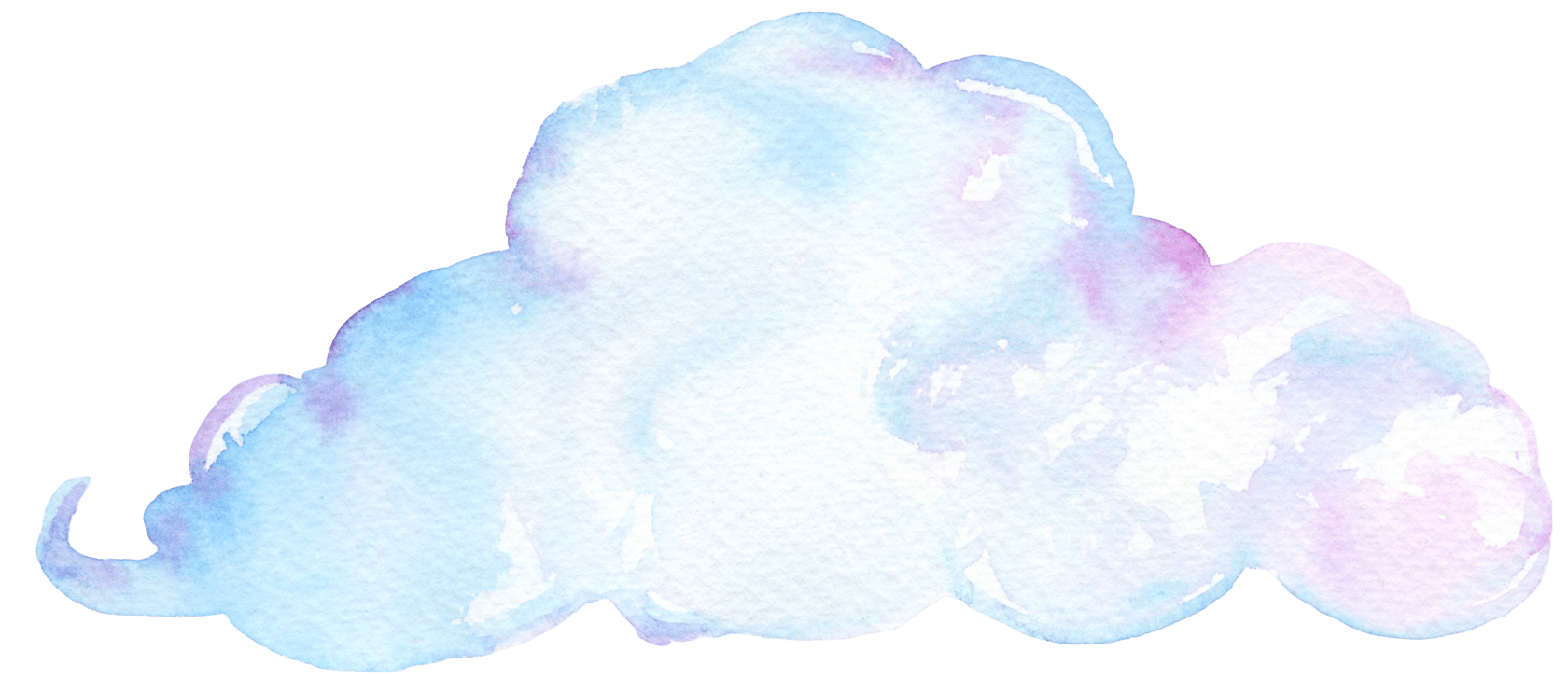 Спасибо за внимание!